ENDOKRINNÍ SYSTÉM
OPAKOVÁNÍ – NERVOVÝ SYSTÉM
ENDOKRINNÍ SYSTÉM
= soustava žláz s vnitřní sekrecí
Reguluje, řídí a koordinuje činnost organismu spolu s nervovou soustavou
Endokrinní systém využívá k přenosu informací chemické sloučeniny – hormony – pomalejší odezva než nervový systém, ale delší účinek
Endokrinní působení
Hormony uvolňovány přímo do krve pomocí endokrinních žláz
Exokrinní působení
Exokrinní žlázy mají vývod, vylučují látky buď na povrch těla, nebo do tělních dutin
HORMONY
Odvozené z řeckého slova znamenající „vzbudit aktivitu“ – chemičtí poslové vznikající v jedné části těla, které vzbuzují aktivitu v jiné části 
„Wi-Fi“ lidského těla – oproti nervové soustavě bezdrátové – bez přímého spojení – distribuce krví
Produkty žláz s vnitřní sekrecí, nebo tkání produkující hormony, vylučované přímo do krevního oběhu
Mají většinou bílkovinnou povahu (jde tedy o aminokyselinové hormony) nebo jde o látky odvozené od cholesterolu (steroidy)
Aminy, peptidy, steroidy
Účinky místní a celkové
Mechanizmus cestou cílových buněk 
Působení prostřednictvím receptorů
Ovlivnění funkcí metabolických, růstových, reprodukčních, zažívacích, stresu, zánětu, funkce neurotransmiterů
HORMONY
Neendokrinní tkáň též může uvolňovat hormony (např. nervová zakončení, ledviny)
Působení hormonu je závislé na jeho detekci buňkou, hormon musí interagovat s odpovídajícím buněčným receptorem
Pouze správný hormon „pasuje“ na správný receptor – každá buňka má 2 000 až 10 000 specifických receptorů
Endokrinní regulace probíhá běžně na základě zpětné vazby. Je to děj, kdy odpověď buňky na signál (hormon) zpětně ovlivňuje zdroj signálu (endokrinní žlázu). Zpětná vazba může být pozitivní nebo negativní
STEROIDNÍ HORMONY
Lipofilní molekuly, v krvi jsou vázané na transportní proteiny
Difundují snadno přes buněčné membrány; receptory umístěné uvnitř buňky
Chemická struktura je založená na cholesterolu
Sekrece
Kůra nadledvin (např. kortizol)
Vaječníky (např. estrogen) 
Varlata (např. testosteron)
Placenta (např. estrogen)
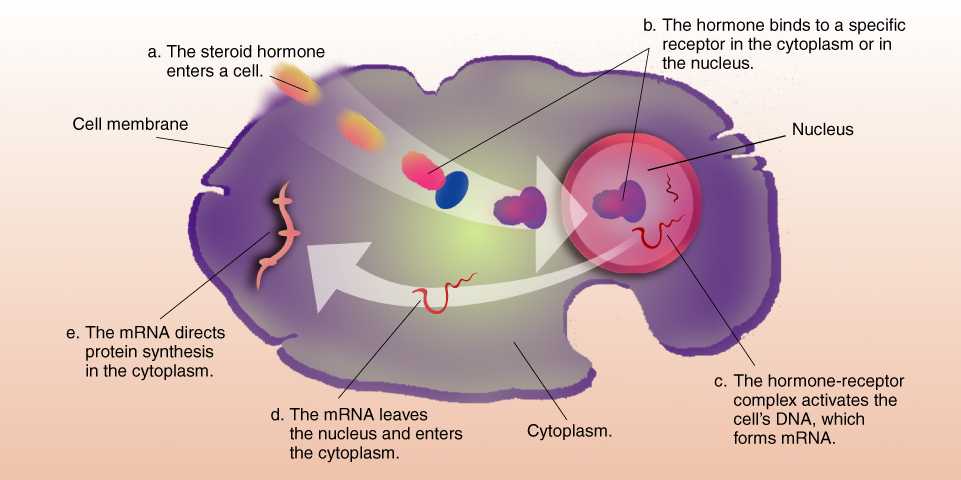 KLASIFIKACE STEROIDNÍCH HORMONŮ
Glukokortikoidy – regulace sacharidového metabolismu
Kortizol (kůra nadledvin)
Mineralokortikoidy – udržování homeostázy minerálů
Aldosteron (kůra nadledvin)
Progestiny 
Progesteron (vaječníky, placenta)
Androgeny
Testosteron (varlata)
Estrogeny
Estradiol (žluté tělísko, vaječníky)
Vitamin D
Pohlavní hormony; reprodukční funkce
NESTEROIDNÍ HORMONY
Nejsou rozpustné v tucích
Nedifundují samy přes buněčné membrány; musí se navázat na specifické receptory umístěné na buněčné membráně
Dva typy: 
Deriváty aminokyselin(např. epinefrin)
Proteinové nebo peptidovéhormony (např. inzulín)
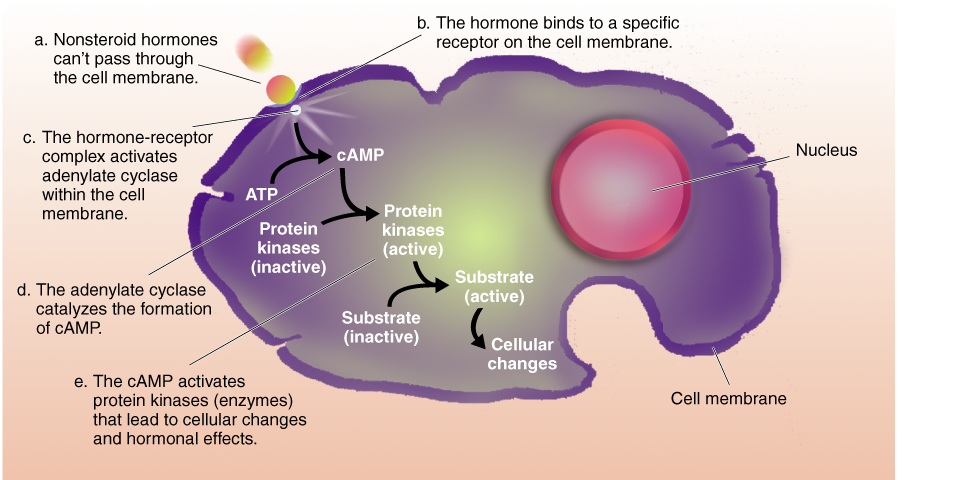 ŘÍZENÍ UVOLŇOVÁNÍ HORMONŮ
Zpětnovazebný systém – negativní a pozitivní zpětná vazba; hladiny hormonů kolísají 
 základní kontrolní mechanismus - změna vyvolaná hormonem v cílové tkáni je monitorována à zpětně inhibuje sekreci hormonu à zabraňuje se tím hypersekreci hormonu 
Může kolísat i množství receptorů (nahoru i dolů)
Regulační osy:
S nadřazeností a stimulací 
Hypotalamus – hypofýza – cílový orgán (např. nadledviny, štítná žláza, gonády)
Bez nadřazenosti 
Např. pankreas, příštítná tělíska, dřeň nadledvinek a renin-angiotensinový systém
cyklické změny sekrece hormonů - vliv spánku, stárnutí, střídání ročních období - např. sekrece růstového hormonu – dosahuje maxima během časných fází spánku, ale pak se vrací na udržovací hladinu
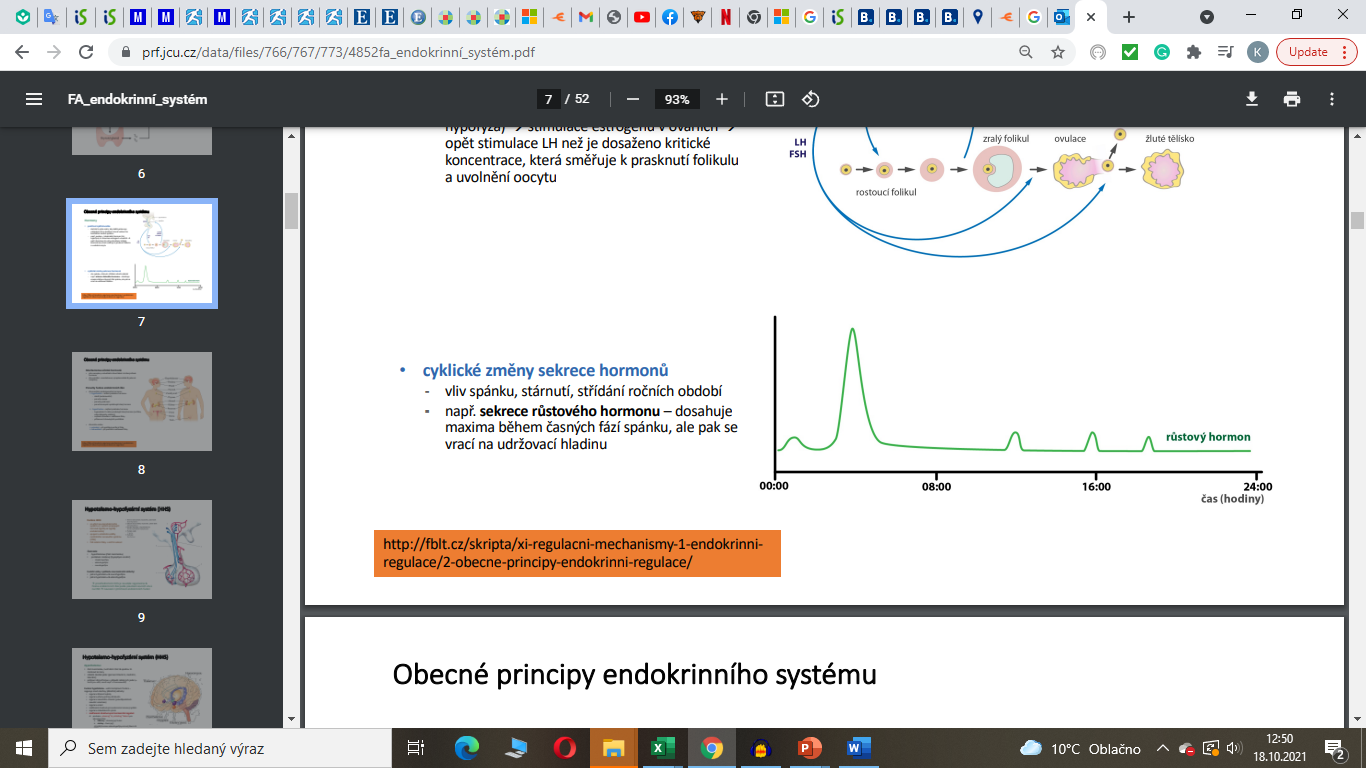 HYPOTALAMO-HYPOFYZÁRNÍ SYSTÉM
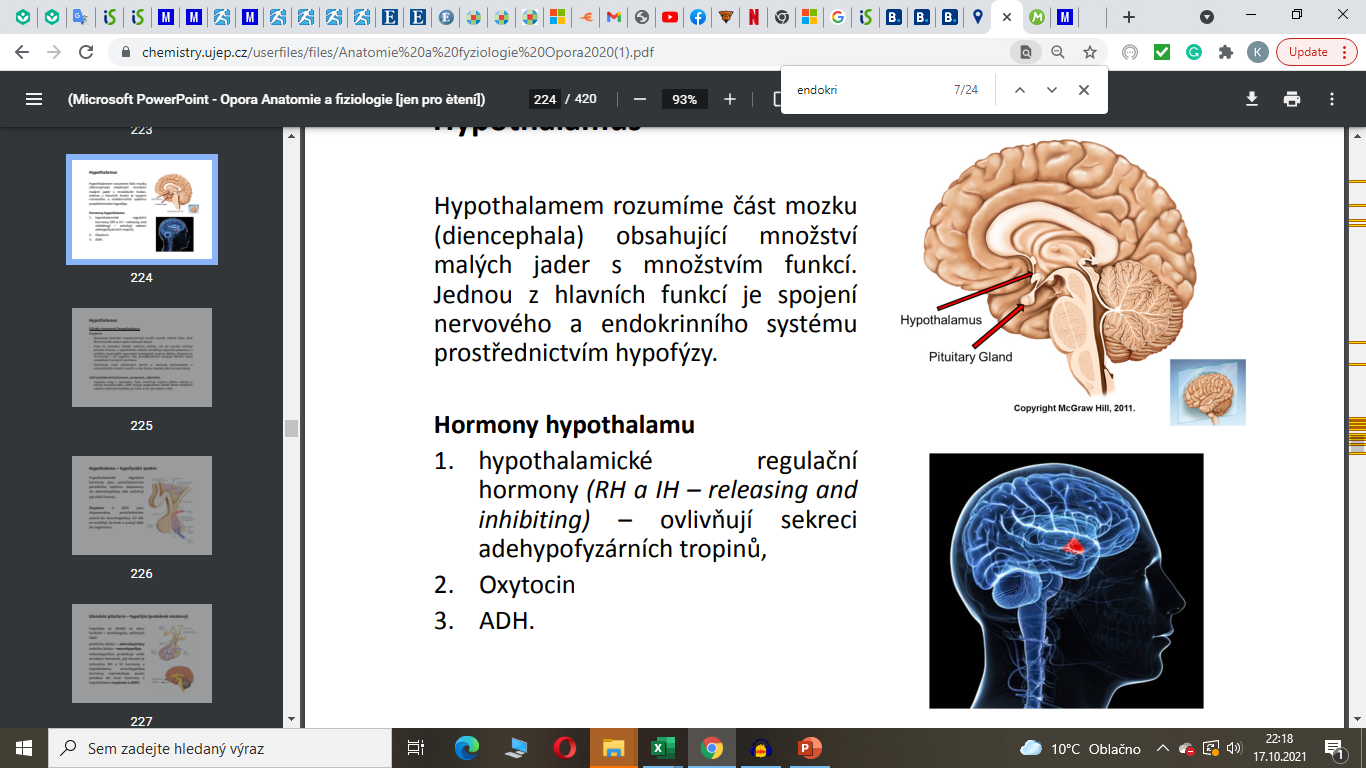 Součást neuroendokrinního systému, řídí žlázy s vnitřní sekrecí
Hypotalamus zpracovává informace z celého těla (vnitřní prostředí, emoce, stres, senzorické vjemy atd.)
Hypotalamus bezprostředně ovlivňuje hypofýzu - spojení nervového a endokrinního systému prostřednictvím hypofýzy
Hormony hypothalamus
Hypothalamické regulační hormony 
Oxytocin - ejekce mléka při kojení, kontrakce hladké svaloviny dělohy, podněcuje vznik příjemných pocitů a navozuje pečovatelské a ochranitelské chování u mužů i u žen (často nazýván jako hormon lásky)
ADH (antidiuretický hormon) - resorbce vody v ledvinách - zvýšení příjmu tekutin a nárůst krevního tlaku
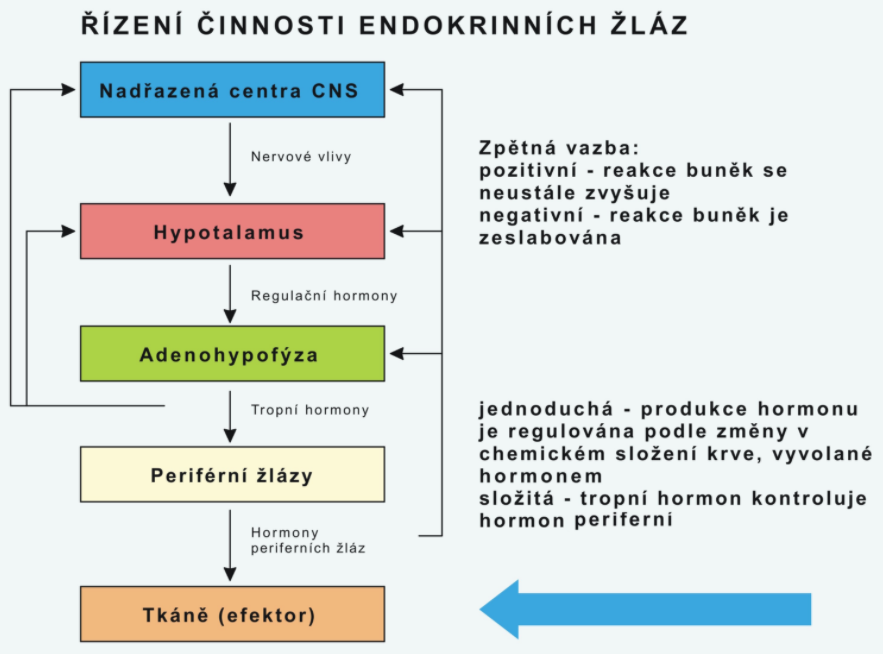 HYPOTALAMUS
HYPOFÝZA
Střední lalok
Neurohypofýza
Adenohypofýza
ADH
ACTH
TSH
Melanotropin
Oxytocin
LH
STH
Prolaktin
FSH
HYPOFÝZA – PODVĚSEK MOZKOVÝ
Hypofýza se skládá ze dvou funkčně i morfologicky odlišných částí:
předního laloku – adenohypofýzy
zadního laloku – neurohypofýzy
HORMONY ADENOHYPOFÝZY
ACTH – adrenokortikotropní hormon - Řídí činnost kůry nadledvin, zvýšení produkce glukokortikoidů (kortizolu)
FSH – folikuly stimulující hormon - stimulující růst ovariálních folikulů u žen a spermatogenezi u mužů
LH – luteinizační hormon - způsobuje u žen ovulaci a vznik žlutého tělíska
Somatotropin (STH) - růstový hormon – metabolismus - stimulace růstu, proteosyntézy, pozitivní bilance dusíku a fosforu, zadržení Na+ a K+ nezávisle na aldosteronu, zvyšování tvorby kostí, podporuje biosyntézu proteinů, zvyšuje hladinu glukosy
Prolaktin (PRL) - stimuluje růst mléčné žlázy (duktálního systému) a tvorbu mateřského mléka
TSH – tyerotropní hormon - stimuluje sekreci hormonů štítné žlázy
Gonadotropní hormony (ovlivňují vaječníky/varlata a jejich produkty – progesteron, estrogen, testosteron)
HORMONY NEUROHYPOFÝZY
Jsou syntetizovány v hypothalamu, transportovány do neurohypofýzy a odtud uvolňovány do krve
ADH – antidiuretický hormon
Řídí resorpci vody v ledvinách
Oxytocin
Uplatňuje se především během porodu a v období mateřství 
Tzv. hormon lásky
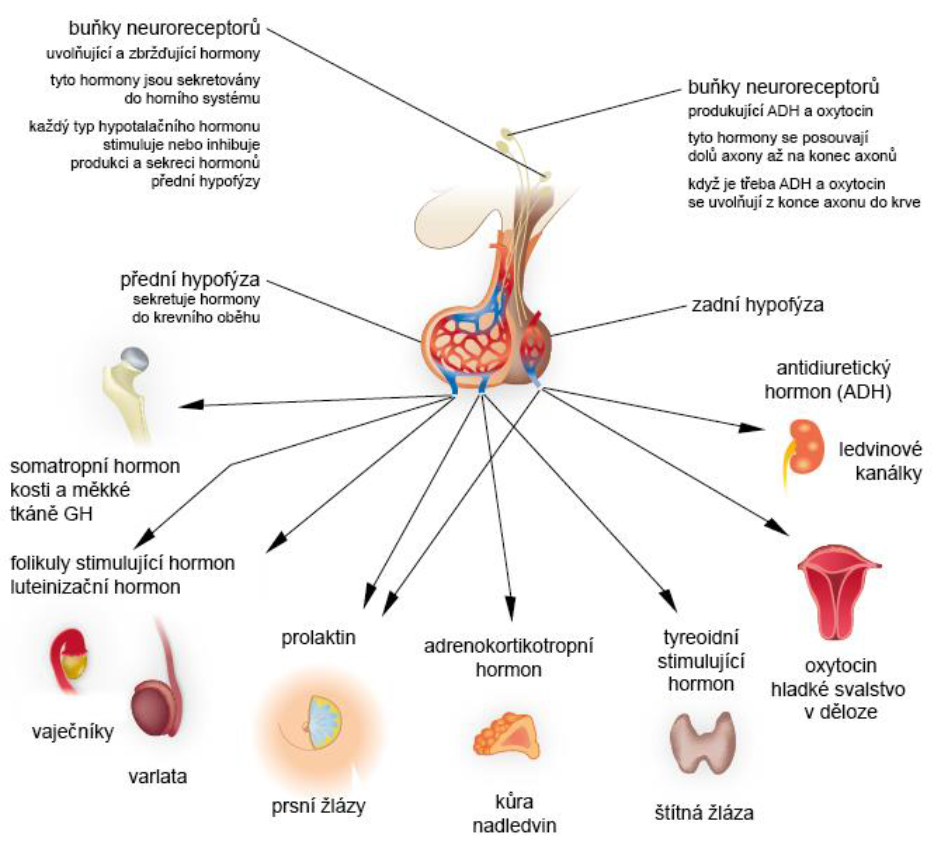 HORMONY ŠTÍTNÉ ŽLÁZY
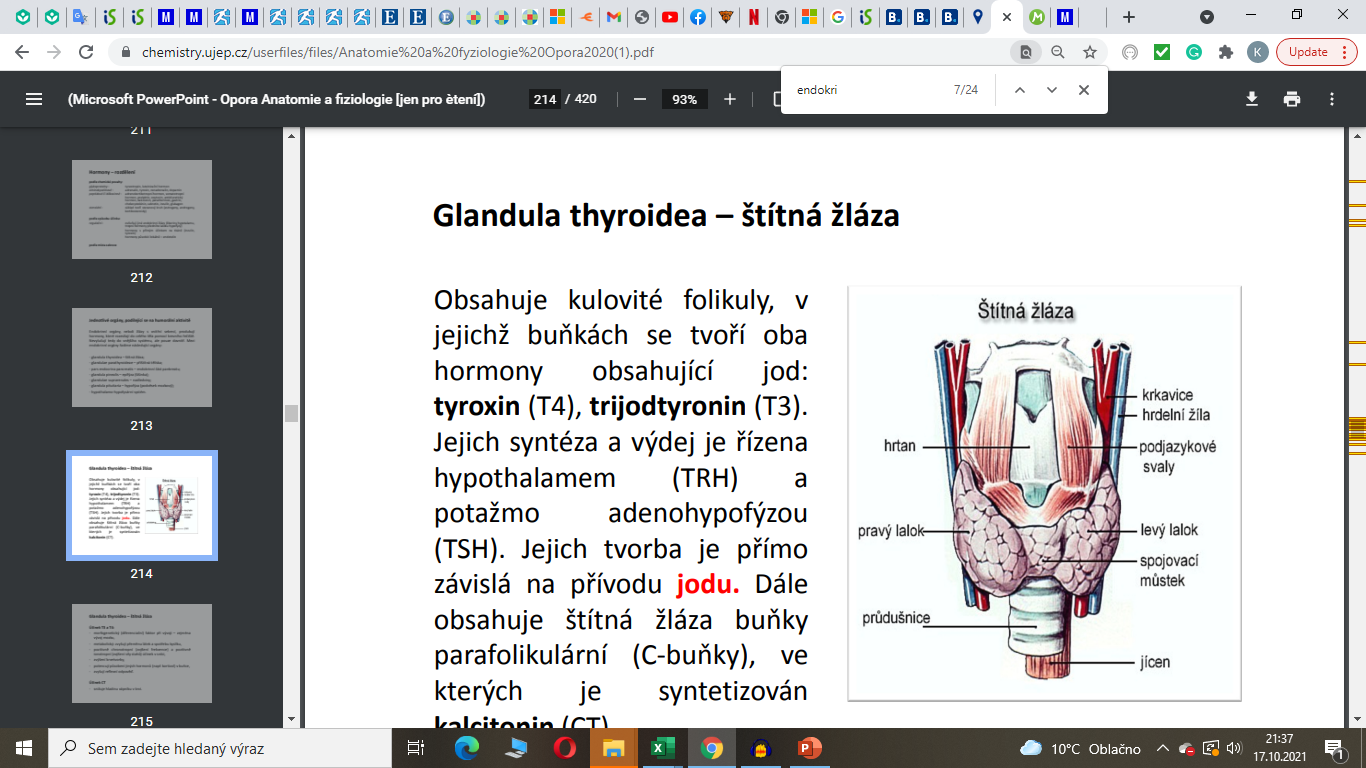 Tyroxin (T4), trijodtyronin (T3)
Jejich tvorba je přímo závislá na přívodu jodu - vážou/uvolňují jód
Zvýšení syntézy proteinů a enzymů
Zvětšení velikosti a počtu mitochondrií v buňkách – ovlivnění přeměny látek a spotřeby kyslíku, zvýšení krvetvorby – regulace metabolismu a termolregulace, svalové funkce
Zvýšení reflexní odpovědi
Kalcitonin
Snižuje koncentraci vápníku v krvi, působí především naledviny a kosti
PŘÍŠTITNÁ TĚLÍSKA
4 malé žlázy uložené na horním a dolním pólu obou laloků štítné žlázy
parathormon (PTH)
uvolňování vápníku z kostí
vylučování vápníku a fosfátů ledvinami
absorpce vápníku a fosfátů ve střevě
ENDOKRINNÍ ČÁST PANKREATU - HORMONY SLINIVKY BŘIŠNÍ
Udržují konstantní hodnotu glykémie v těle, při hladovění, stresu nebo v průběhu tělesné námahy mobilizují energetické zásoby, stimulace závisí na hladině glykémie - pulzní charakter
Langerhansovy ostrůvky pankreatu - endokrinní žláza, která je roztroušena uvnitř pankreatu
Inzulín – beta buňky, snižování hladiny cukru v krvi, anabolický hormon
snižuje glykemii 
usnadňuje vstup glukózy do buněk
Glukagon – alfa buňky, zvyšování hladiny cukru v krvi, katabolický hormon
glykogenolytický (vyvolává rozpad glykogenu v játrech a následné uvolnění glukózy)
glukoneogenetický (vyvolává tvorbu glukózy z aminokyselin)
lipolytický (uvolňuje mastné kyseliny z tukové tkáně)
ketogenní (zvyšuje tvorbu ketolátek v játrech utilizujících mastné kyseliny
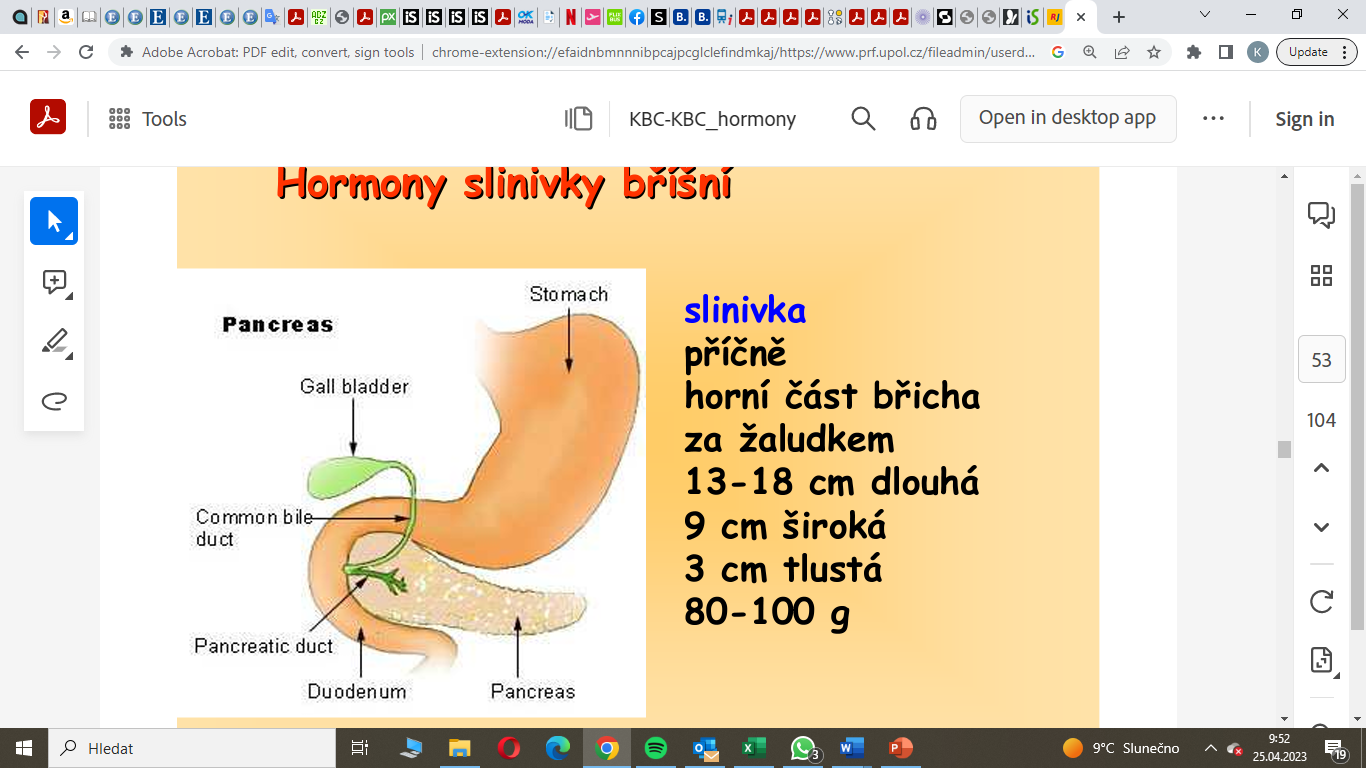 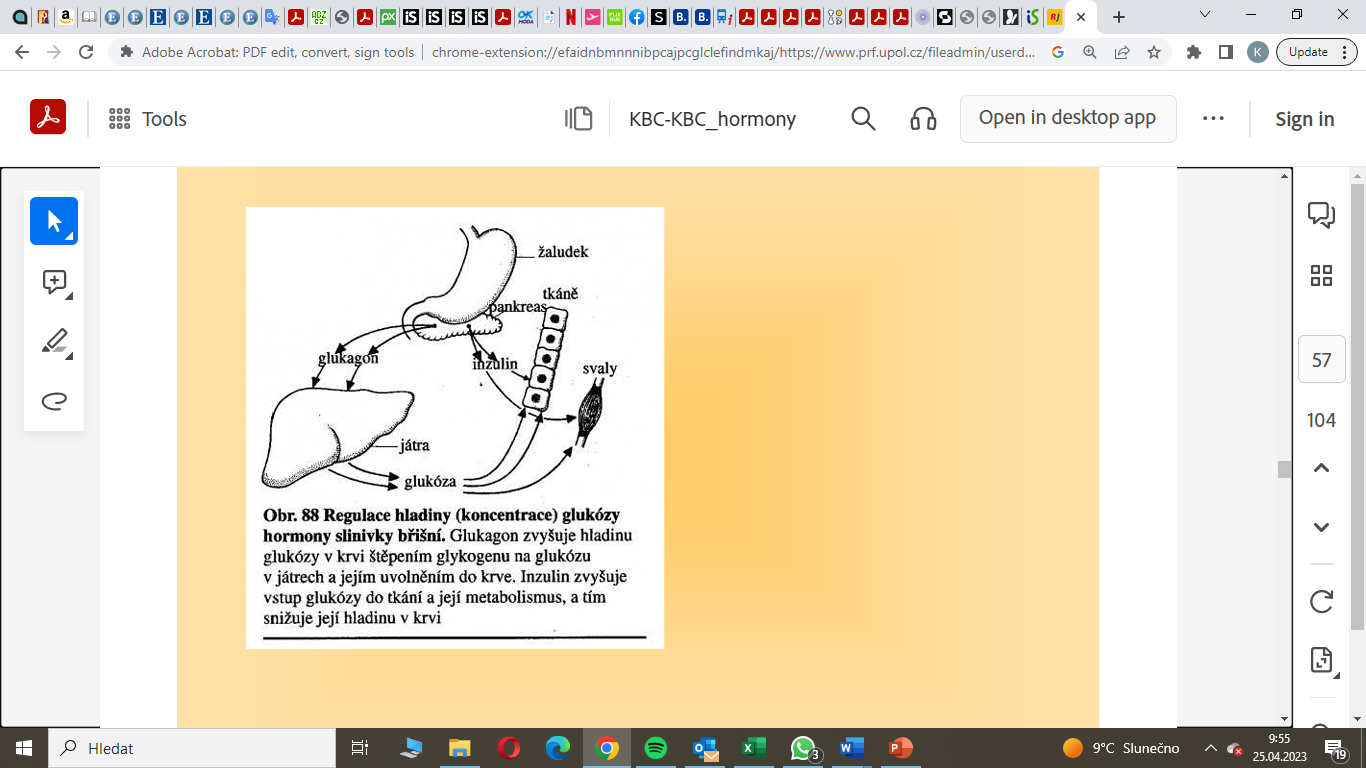 REGULACE HLADINY GLUKÓZY V KRVI
DIABETES MELLITUS
35% populace 
Asi polovina je nediagnostikována 
20% má závažné komplikace
Diabetes mellitus 1.typu 
10% závislý na insulinu defekt tvorby insulinu, vyvolaný destrukcí buněk Langerhansových ostrůvků 
Příčina: autoimunitní proces (virové onemocnění, chemická modifikace buněk)
Diabetesmellitus 2.typu 
¨nezávislý na insulinu po 40.letech stařecká cukrovka 
90%diabetiků 
Nesprávná výživa mnoho jídla tučná strava nadváha málo pohybu
EPIFÝZA (ŠIŠINKA)
Epifýza je producentem melatoninu - podílí se na regulaci cirkadiánních rytmů
Ovlivňuje rytmickou funkci hypofýzy (pozitivně ovlivňuje produkci růstového hormonu)
 Sekrece melatoninu kolísá v průběhu 24 hodin, neboť je tlumena světlem
NADLEDVINY
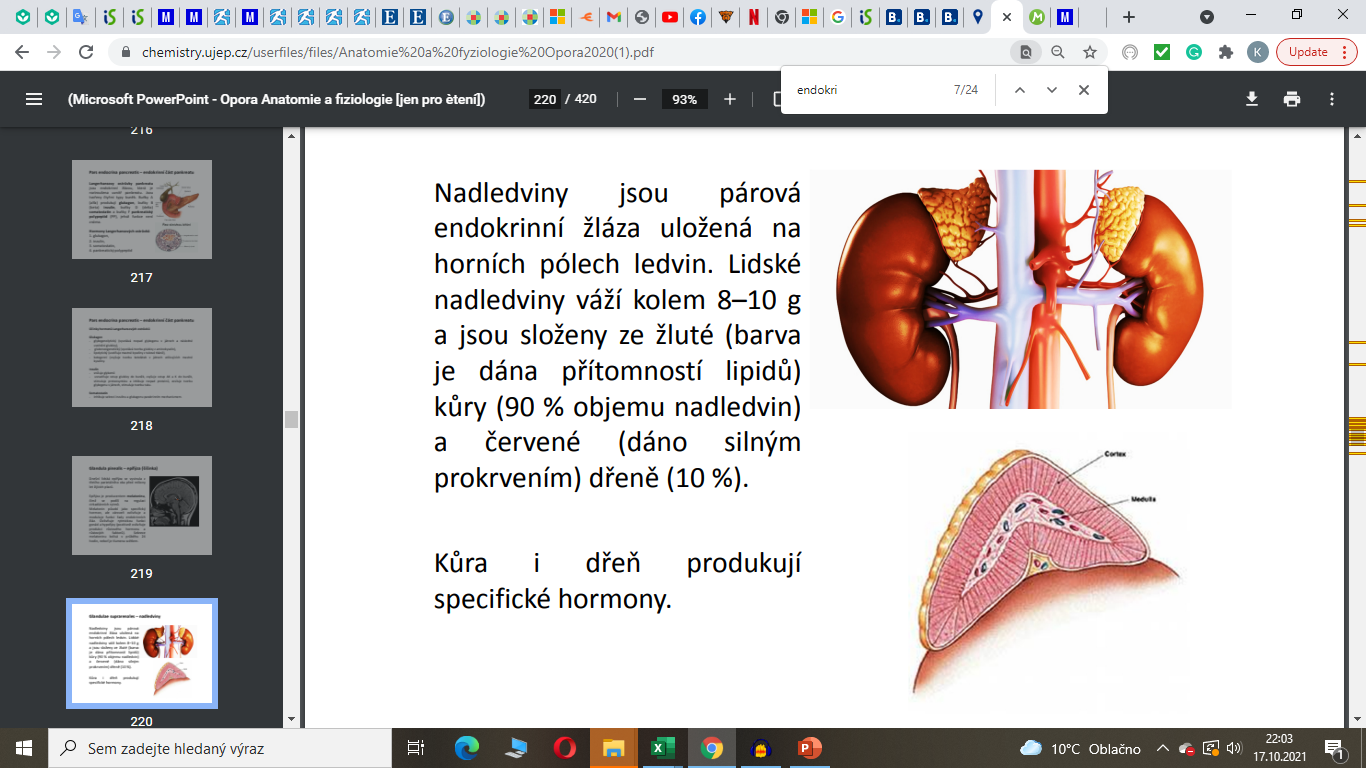 Párová endokrinní žláza uložená na horních pólech ledvin
Váží kolem 8–10 g a jsou složeny ze žluté (barva je dána přítomností lipidů) kůry (90 % objemu nadledvin) a červené (dáno silným prokrvením) dřeně (10 %)
HORMONY DŘENĚ NADLEDVIN
Stimulace z ANS – sympatikus
Aktivace dřeně vyvolává takové změny, které směřují k přežití organismu za mimořádných podmínek
Katecholaminy (stresové hormony)
Zvyšují rychlost a sílu srdečních kontrakcí, krevního tlaku a dýchání, zvyšují rychlost metabolismu, glykogenolýzu a uvolňování glukózy a FFA do krve
Způsobují vasodilataci v pracujících svalech a vasokonstrikci (především v GIT)
Adrenalin 
Noradrenalin
Dopamin
HORMONY KŮRY NADLEDVIN
Řízeny z hypofýzy adrenokortikotropním hormonem
Glukokortikoidy
Kortizol – udržuje konzistentní hladinu glukózy v krevní plazmě mezi jídly, stimulace glukoneogeneze, lipolýzy, má protizánětlivý účinek, brání před poškozením účinky adrenalinu
Mineralokortikoidy
Aldosteron – ovlivňuje metabolismus minerálů - udržuje rovnováhu elektrolytů v extracelulárních tekutinách, působí především v ledvinách
Androgeny
Testosteron – vývoj a růst mužských pohlavních orgánů, anabolický efekt
LEDVINY
Nepatří mezi žlázy s vnitřní sekrecí, ale produkují hormony
Erytropoetin
Regulace produkce erytrocytů stimulací buněk kostní dřeně
Je důležitý v adaptaci na trénink a na nadmořskou výšku (kapacita červených krvinek nesoucích kyslík)
Renin
Hormon a enzym podílející se na regulaci krevního tlaku a rovnováze tekutin a elektrolytů
TESTES (VARLATA)
V endokrinní funkci varlat se uplatňují dva typy buněk: Leydigovy a Sertoliho
Leydigovy buňky představují 20 % buněčné populace testes Tvoří několik typů pohlavních hormonů (androgenů). 
Nejdůležitějším pohlavním hormonem muže je testosteron
zajišťuje vývoj mužského typu genitálu u plodu,
po pubertě navozuje růst zevních pohlavních orgánů,
působí na vývoj sekundárních pohlavních znaků,
má vliv na kůži,
ovlivňuje metabolismus,
má vliv na kosti,
stimulace produkce erytropoetinu
OVARIA (VAJEČNÍKY)
V ovariích se tvoří pod vlivem gonadotropinů (FSH a LH) pohlavní hormony: 
estrogeny, gestageny (progesteron) a androgeny
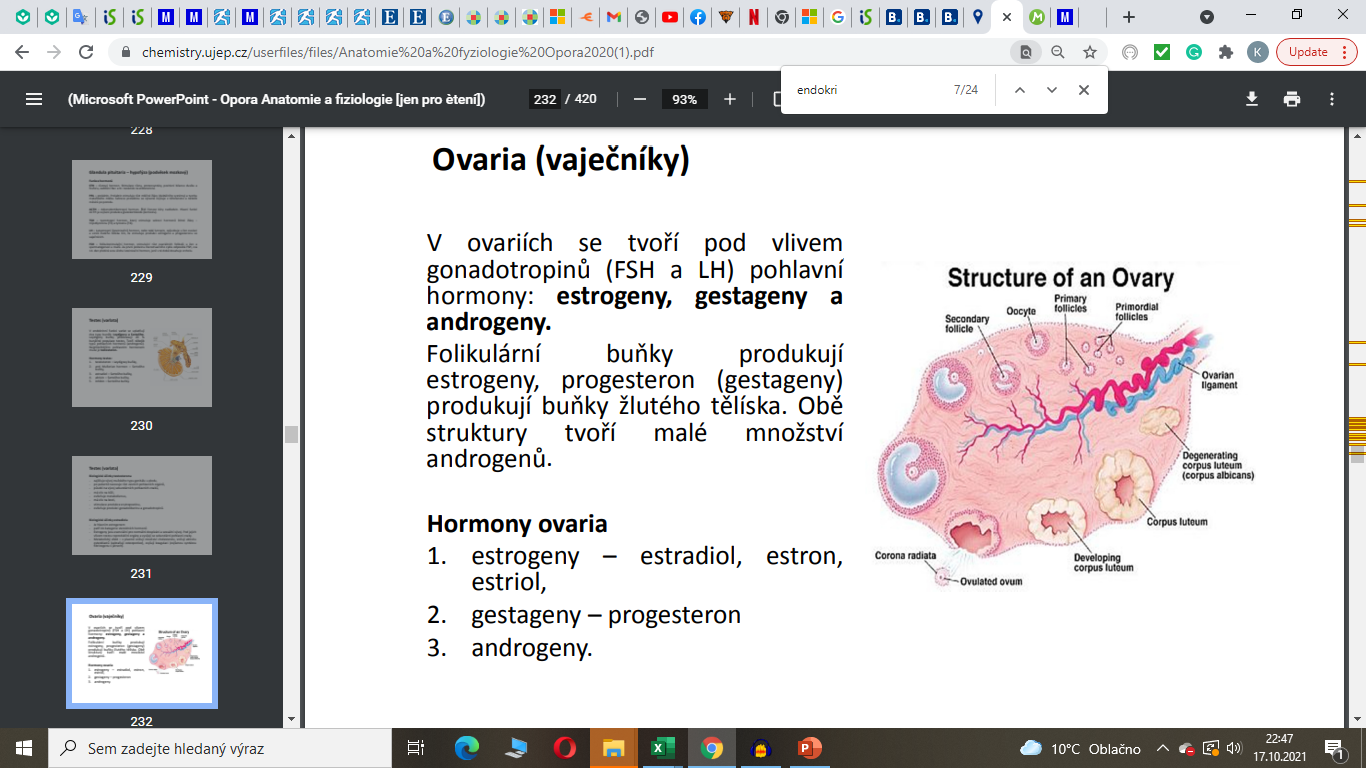 RENIN-ANGIOTENZIN-ALDOSTERONOVÝ SYSTÉM
Regulace fyziologické homeostázy a krevního tlaku, řízení koncentrace solí a extracelulární tekutiny
Aktivace přes receptory v ledvinách – nízký krevní tlak či nízká hladina sodíku v plazmě	         uvolnění reninu
Uvolněný renin způsobí v plazmě produkci angiotenzinu, ten má silné vazokonstrikční účinky (zvedá tlak) a stimuluje produkci aldosteronu
Aldosteron spouští zvýšenou resorpci sodíkových iontů(vč. zadržování vody) a zvyšuje sekreci draselných iontů
RENIN-ANGIOTENZIN-ALDOSTERONOVÝ SYSTÉM
Systém tedy vede ke smrštění cév a ke snížení vylučování sodíkových iontů a vody ledvinami
Nastane pocit žízně a zvýší se tonus sympatického vegetativního nervstva
To vede ke zvýšení krevního tlaku a zvýšení koncentracesodíku 		mizí prvotní podnět pro produkci reninu
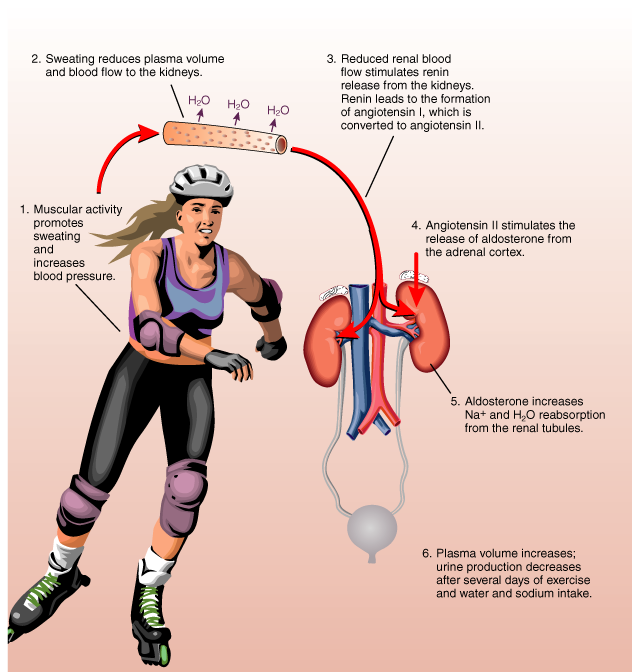 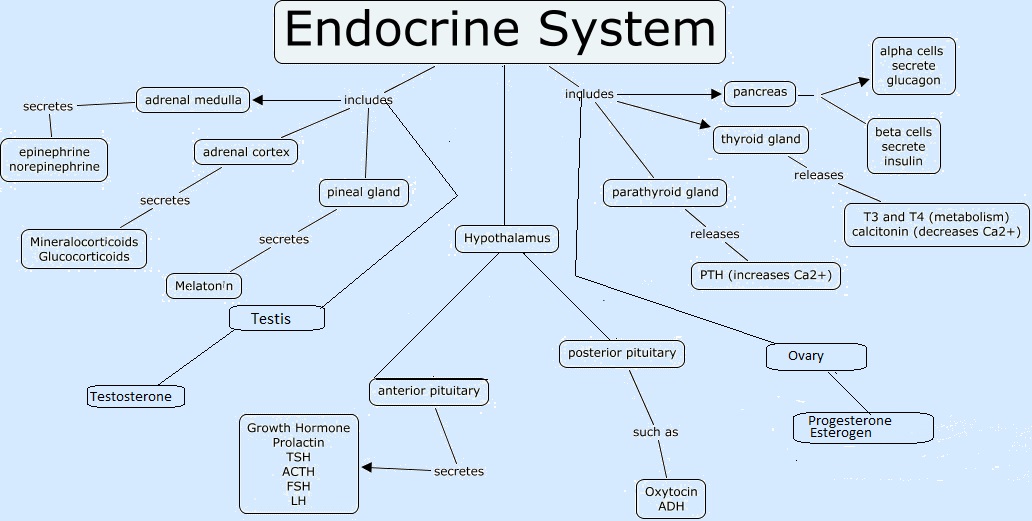